What disabled consumers choose to buy and why – Retail
Spending power of disabled consumers
In the UK, it’s thought that some seven million people of working age have a disability. ​
They have a spending power, known as the "purple pound" worth around £274bn, and they want to spend on retail and shopping. ​
Disabled consumers want to be able to buy products they can use and enjoy, in an environment – online or in-person – that they can explore and use comfortably.
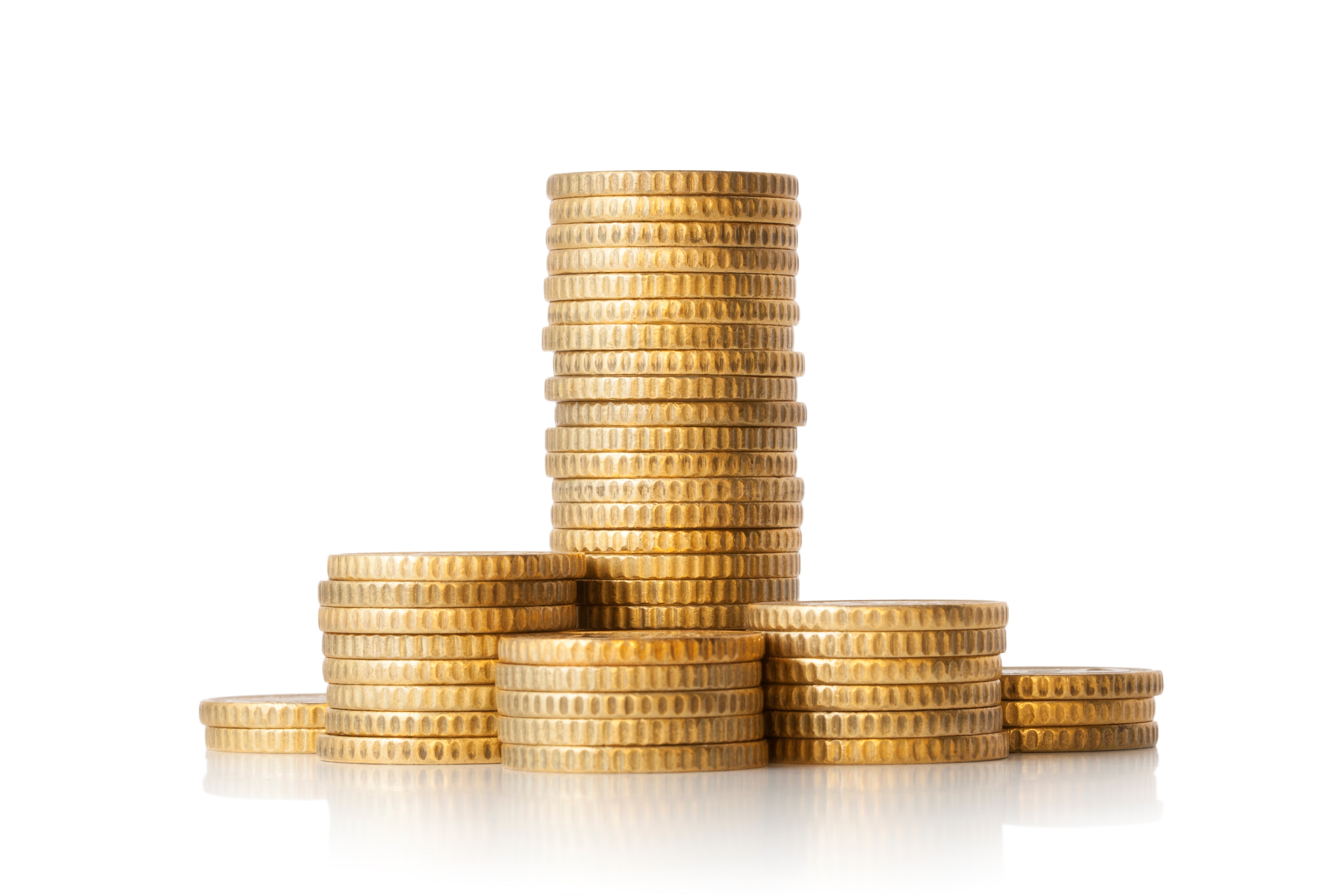 Product information is key
Disabled consumers want to know that they will be able to use the products on sale before they buy them.
This applies to in-person and online shopping – disabled shoppers are looking for information about whether they will be able to buy something.
If the information is not easily available, either on display or through customer support staff, they will likely look somewhere else.
Accessible environments – Online and in-person
Disabled consumers also want to be able to navigate retail spaces comfortably and without barriers
43 per cent of respondents said they had abandoned an in-person shop recently due to the barriers they experienced.
The proportion was the same for online shopping – 43 per cent.
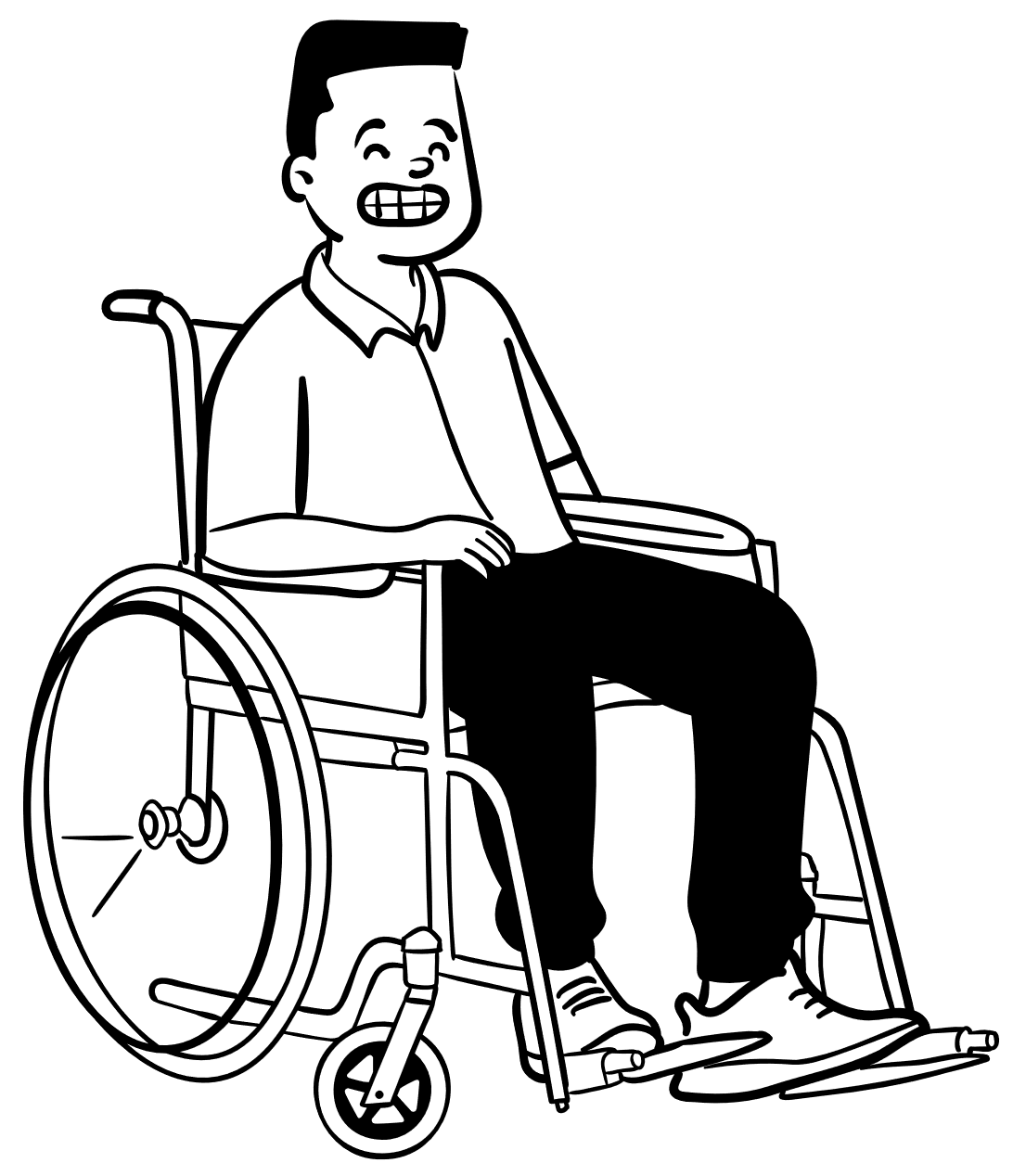 Making it an enjoyable experience
Many respondents listed negative experiences as a barrier to them making a purchase.
11 per cent of respondents said they had left a shop early due to having a bad experience with other shoppers.
This also applied to customer-facing staff – 34 per cent said they had recently had a negative experience with customer or sales staff.
Getting it right – Knowledgeable customer service staff
When asked what barriers had recently prevented them from making a purchase, the most common answer was being able to find information about accessible features of the product (47 per cent). 36 per cent stated: ‘customer service staff not being able to give them information needed about the products.’
Respondents had high praise for retailers whose customer service staff could help them find out what they needed.
“…Apple has the best customer service team available. Whether this be online or in-store, each employee has an understanding or knowledge of accessibility settings. This makes the customer experience more enjoyable and accessible.”
Getting it right – Knowledgeable customer service staff
“It was my LUSH experience when a member of staff helped me from the moment I got in to [the store] …she understood why I was there and the types of things I was looking for, for my skin.”
“I needed a new washing machine. I went to a local independent store, they allowed me to fiddle with dials and twist and press buttons to see whether it was accessible for me, they really listened to what I needed, and even said that they would give me a seven-day trial period. If it did not meet my needs, they would give me a full refund or exchange, which they did.”
“I called Vodafone to order an Apple watch. They ran me through the features and I bought it. It was very simple and quick.”
Getting it right – Accessible environments
Respondents also praised retailers who had thought about how disabled customers would be able to use the environment and had customer support available who could help where necessary.
“The most amazing service was Primark – they offered help to find items as soon as I went in, asked if I needed help finding anything, left me to shop after pointing out where the lifts etc were and opened the lower counter for me as soon as I was ready to pay.”
“A clothes shop [which was] well-spaced, helpful staff who weren’t in your face, changing rooms wheelchair accessible and the till accessible.”
Key recommendations – Provide detailed information
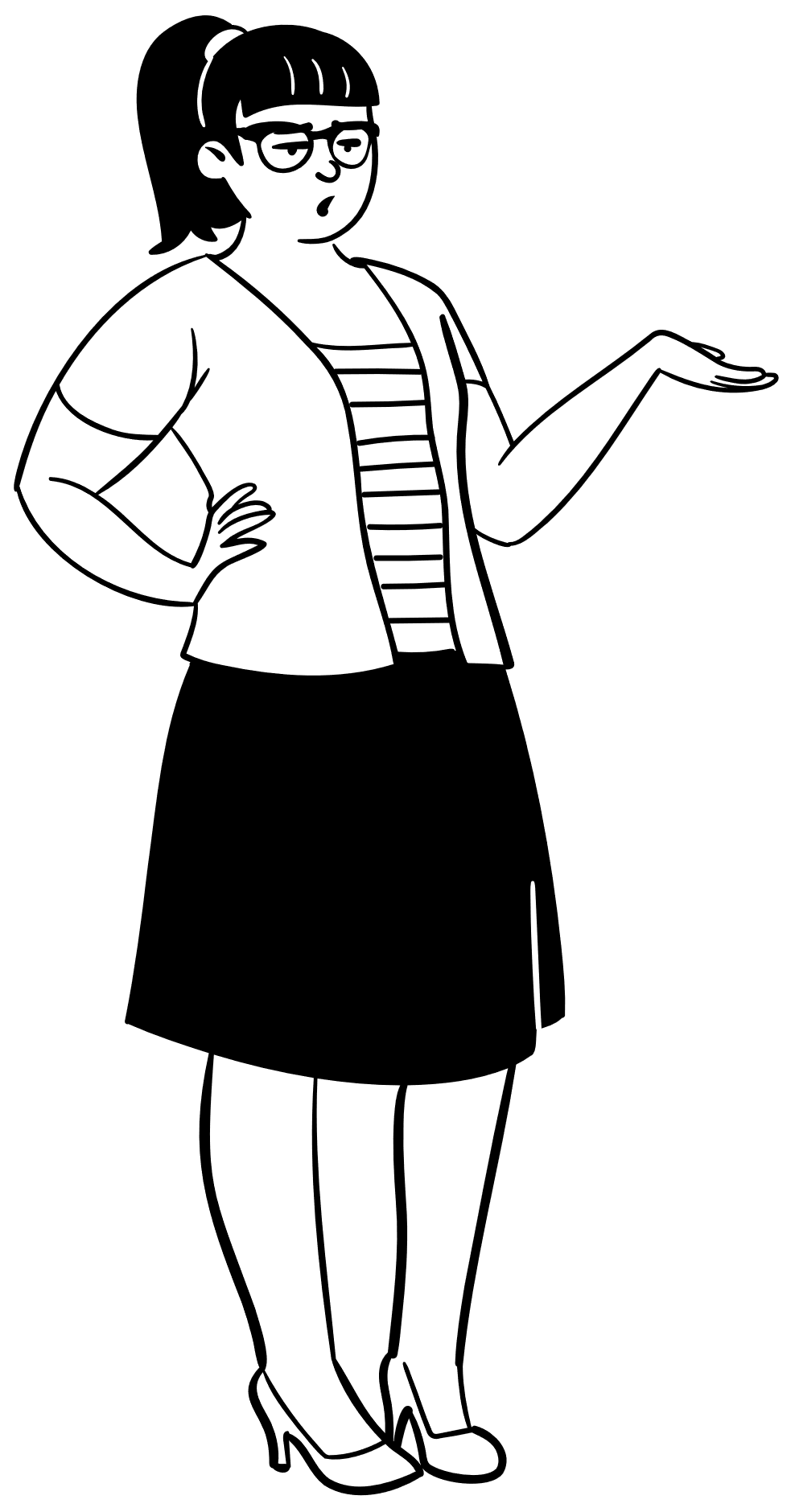 For disabled consumers to complete a purchase, they need to be able to know that they will be able to use a product.
Providing this information up front and making it as easy as possible to find makes it more likely that they will make the purchase with you.
If information about accessibility and usability is not readily available, this can suggest to a consumer that it hasn’t been considered, and therefore the product will not work for them.
Key recommendations – Train customer service staff
Customer service staff need to know about the products and services available so they can give accurate and detailed information when asked by disabled consumers.
They also need to know how to welcome and support disabled consumers when they are making a purchase. This includes:
How to get into and around the premises, or navigate the app
Helping find and describe products
How disabled consumers might need to make payment differently (for example, lower counters)
Key recommendations – Online accessibility
Make sure that websites and apps can be used by disabled consumers – think about people with sight loss, screen reader users and other disabilities.
42 per cent of respondents said that accessibility issues with a website or app were a barrier to them making a purchase.
The user journey is also important – if it is confusing or too lengthy, consumers will struggle to find what they need and be more likely to abandon a shop.
45 per cent of respondents said that confusing routes through the website or app were a barrier to them making a purchase.
Key recommendations – In-person accessibility
This experience is mirrored for in-person shopping – make sure that premises are accessible for disabled consumers.
This is not just about physical accessibility such as wheelchair access – think about other aspects such as lighting and noise levels.
Physical barriers listed by respondents included:
Space to move around the shop (52 per cent)
Placement of items to look at (47 per cent)
Access into the shop itself (40 per cent)
Parking or getting to the shop from public transport (30 per cent).
Conclusion
Shopping can be a difficult experience for disabled consumers if retailers don’t consider accessibility – but it doesn’t have to be.
Providing accessible products with detailed information about how to use them removes many of the most significant barriers to making a purchase.
Disabled consumers praised shops where there were knowledgeable and helpful customer service staff available.
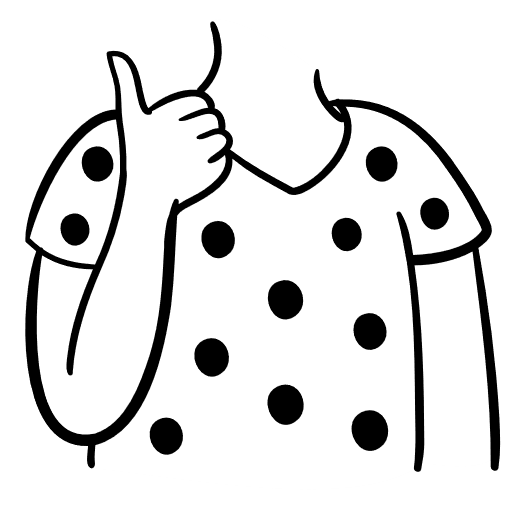 About Business Disability Forum
Business Disability Forum is the leading business membership organisation in disability inclusion. We are trusted partners, working with business, Government and disabled people to improve the life experiences of disabled employees and consumers, by removing barriers to inclusion.
Find out more about the benefits of joining us at businessdisabilityforum.org.uk/membership.
Contact us
enquiries@businessdisabilityforum.org.uk
+44-(0)20-7403-3020